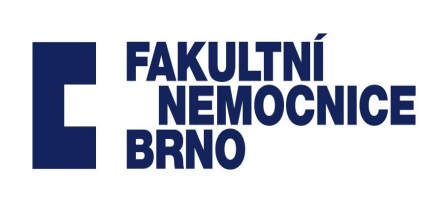 Department of Gynecology and Obstetrics 
Brno University Hospital and 
Masaryk University, Faculty of Medicine
head: doc. MUDr. Vít Weinberger, Ph.D
Infertility
Tvarožek S., Meixnerová I.
Obstetrics and Gynecology  - lectures
2020
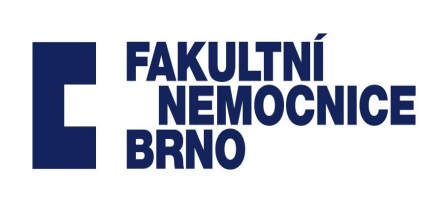 Infertility
Infertility
Fertility – biological ability to conceive within 6–9 months

Infertility – disability to concieve after 12 months of unprotected sex 

15–20 % couples, rapidly growing incidence in last decades

evaluation should begin after 6 months of trying unsuccessfully to conceive
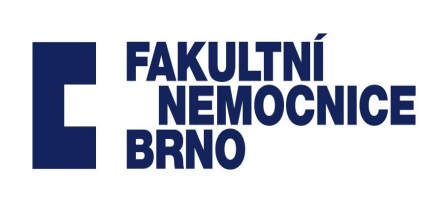 Infertility
Fertility – physiology
Ovulation
Oocyte migration
Sperm penetration
Fertilization
Embryo migration
Implantation in uterine cavity
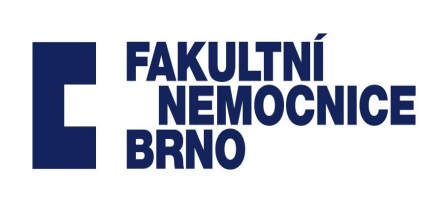 Infertility
Infertility causes
Male factor (40%)
Abnormal sperm production or function
undescent testicles, genetic defect, DM, infection, mumps
Sperm delivery problems
premature ejaculation, cystic fibrosis, blockage of testicles, damage/injury
Damage related to cancer treatment
radiation, chemotherapy
Immunological
 an autoimmunity to own sperm
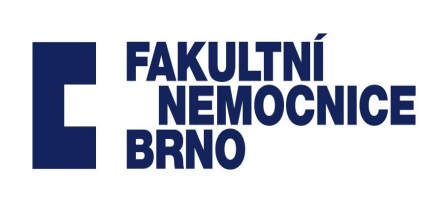 Infertility
Infertility causes
Female factor	(40%)
Uterine: polyps, shape abnormalities (septum...), fibroids
Tubal: blocking or damage (inflammation, endometriosis, adhesion)
Ovulatory: ovulation disorders, PCO, insufficiency,chemotherapy, 				hyperprolactinemia
Cervical: polyps, occlusion
Immunological: immunity to sperm, zona pellucida, ovary... Endometriosis: affect function of ovaries, uterus, fallopian tubes
Unexplained: not diagnoses by any known medical procedure
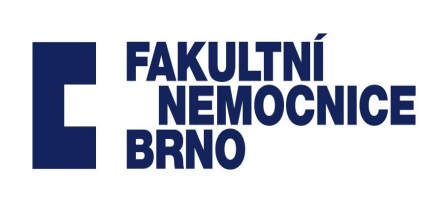 Infertility
Age and fertility
Female fertility after 35 years of age decreases 3 times in comparison to women under 25 years of age

Causes: ovarian dysfunction, endocrinologic factors,  hypothalamic – pituitary factors, environmental changes
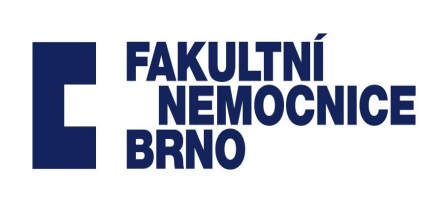 Infertility
Diagnosis
Always both partners
Pacient/family history
Sexual habits (intercourse frequency)
Laboratory tests (hormones)
Genetic testing
Semen analysis
Ovulation testing  (LH, P, prolactin)
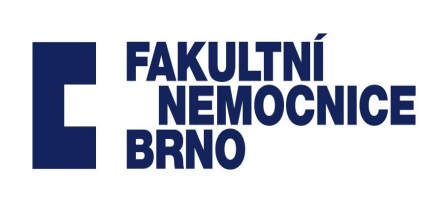 Infertility
Diagnosis
Ovarian reserve testing (AMH)
Ultrasound examination
Hysterosalpingography (SONO-HSG)
Hysteroscopy
Diagnostic laparoscopy (DGL)
Chromopertubation – blue dye solution introduction
Other hormone testing (TSH, T3, T4, FSH...)

			BOLD – fallopian tube patency diagnosis
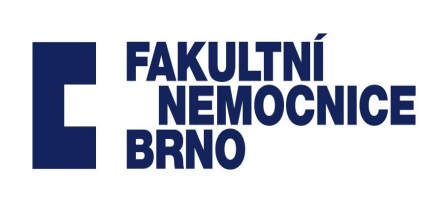 Infertility
Sperm analysis
Approximate concentration of total sperm cells:
1940  ……………  110 mil/ml
1990  ……………    60 mil/ml
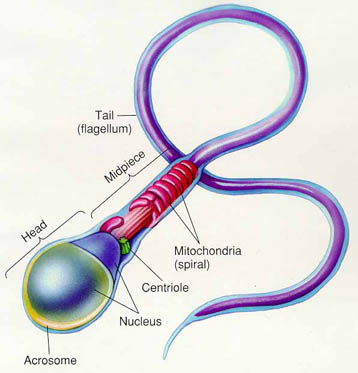 Sperm
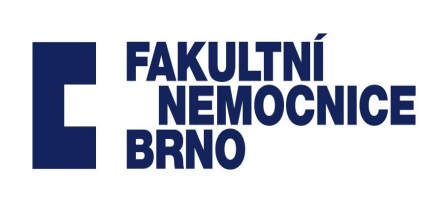 Infertility
Semen deficiencies - nomenclature
Chromopertubation
Jméno předkládajícího proděkana s tituly
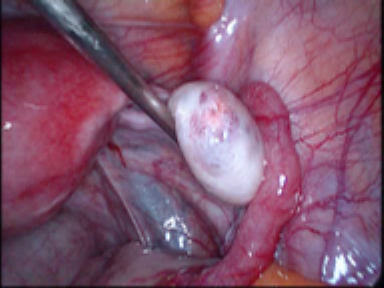 Normal ovary
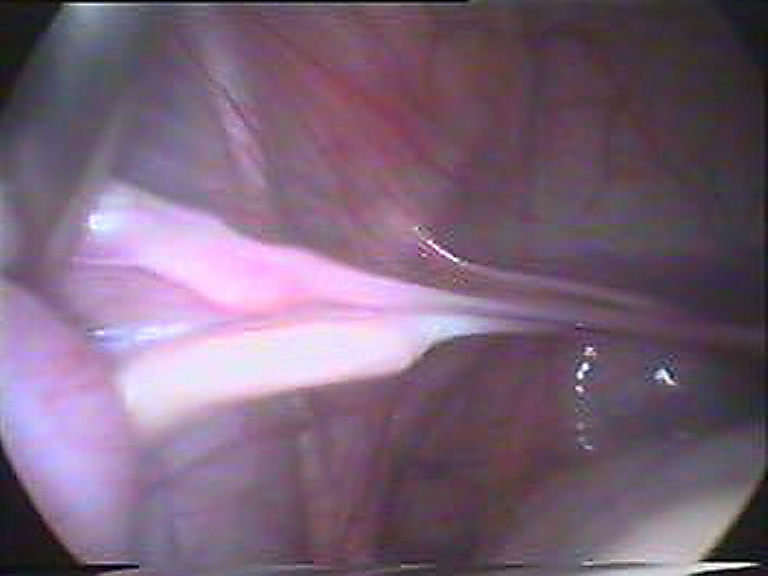 Streak ovary (Turner sy.)
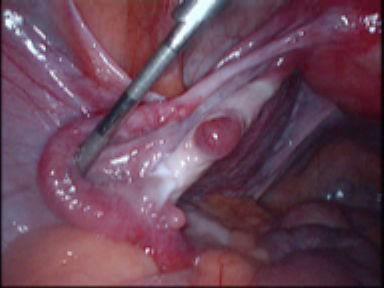 Ovary after chemotherapy
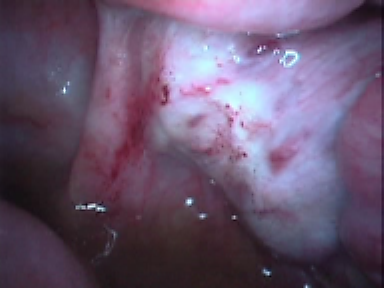 Ovary after ovarian cyst removal
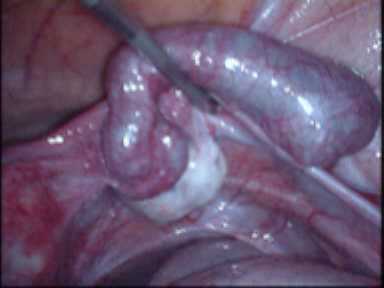 Sactosalpinx
SONO HSG
SONO HSG - fimbriae
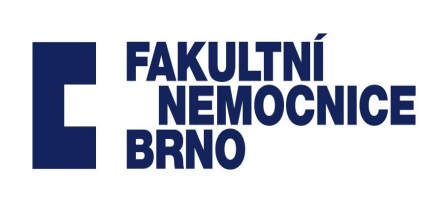 Infertility
Assisted reproduction
medical procedures used primarily to address infertility
any procedure that involves the handling of eggs, sperm, 
	or both, outside the human body
includes artificial insemination, intrauterine insemination, 
	in vitro fertilization, and ovarian stimulation
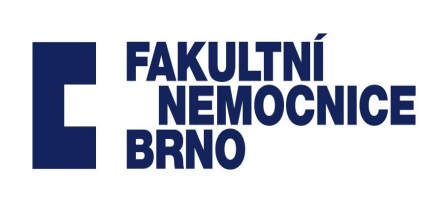 Infertility
Assisted reproduction methods
Ovulation induction (stimulation)
Artificial insemination (IUI) – introduction of sperm into uterus
In-vitro fertilisation (IVF)
Preimplantation genetic diagnosis (PGD)
Donor conception
Surrogacy
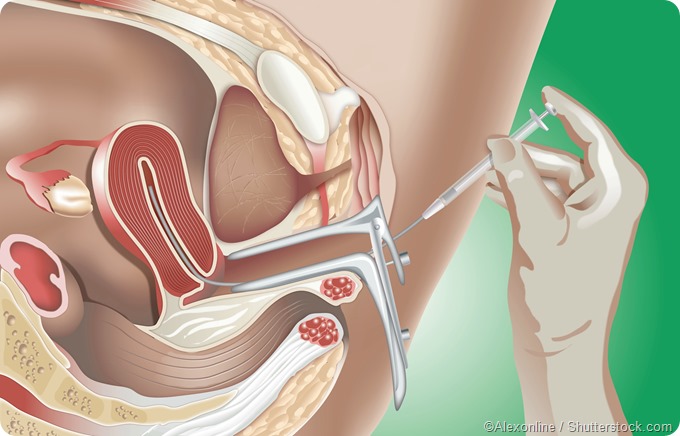 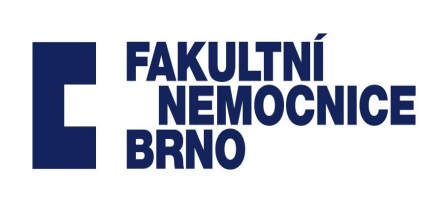 Infertility
In vitro fertilisation
A process of fertilisation outside the body (in vitro/glass)
Monitoring and stimulating a woman‘s ovulatory process
Retrieving oocytes from ovaries
Sperm and oocytes placed in a liquid culture to fertilise
Embryo culture – embryo is growing in an artificial medium
Embryo transfer/frozen embryo transfer (to a uterus)
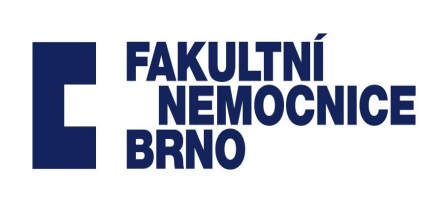 Infertility
Ovulation induction (stimulation)
Woman is not ovulating or not ovulating regularly
Taking a hormone medication to stimulate ovulation
Response to hormones is monitored with US
Timing of intercourse
At the beginning of every IVF cycle
Th: clomifen citrate, FSH, hCG.....
monitored by US folliculometry
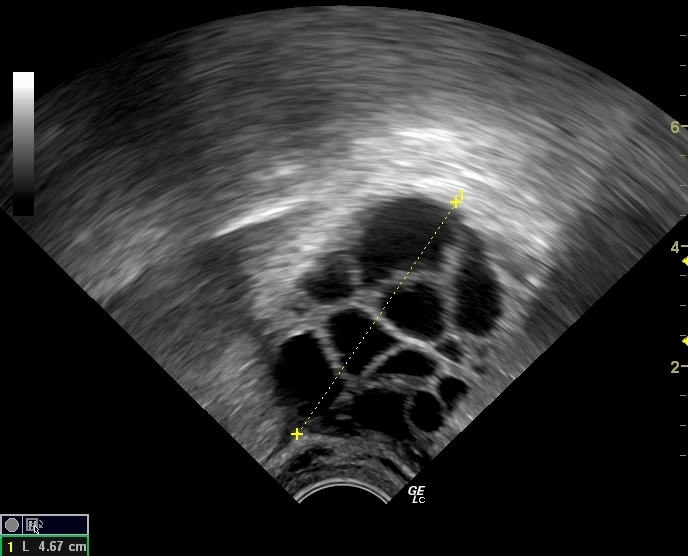 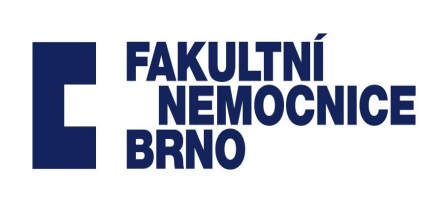 Infertility
Oocyte retrieval/egg collection
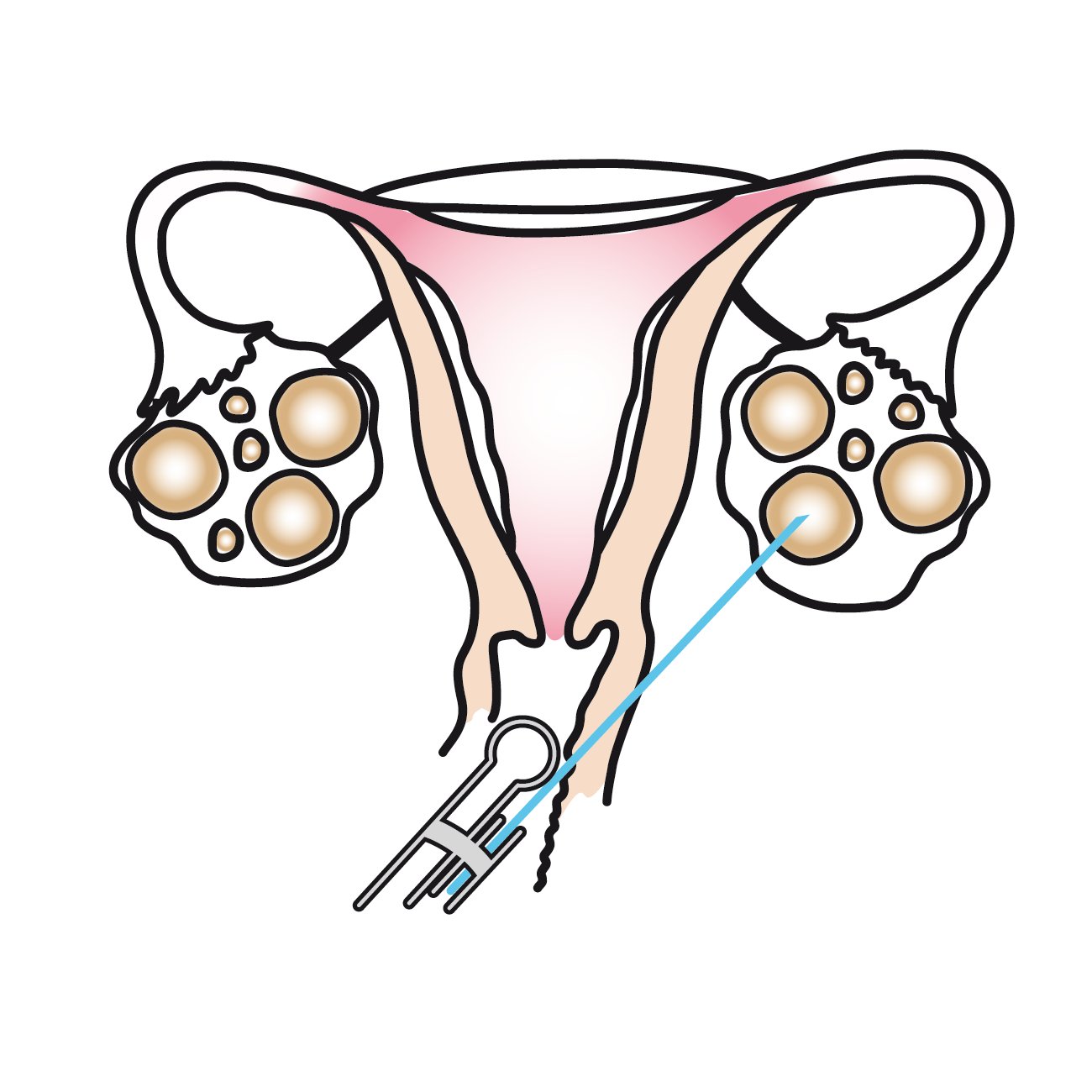 transvaginal oocyte retrieval
removing oocytes from the ovary
	in order to  enable fertilisation or
	to egg freezing (cryopreservation)
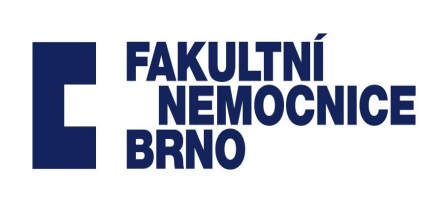 Infertility
Sperm retrieval techniques
Microsurgical method of sperm extraction MESA, TESE

Obstructive azoospermia
microsurgical epididymal sperm aspiration – MESA

Non obstructive azoospermia
testicular sperm extraction – TESE
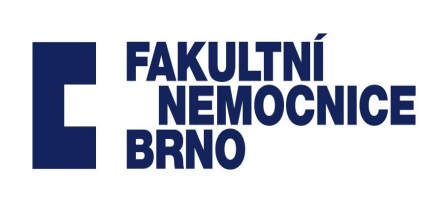 Infertility
Microsurgical epididymal sperm aspiration – MESA
in case of oclusion between epididymis and urethra
via 3 cm long scrotal incision, under general anesthesia
liquid is aspired from the ducts by pipette
MESA
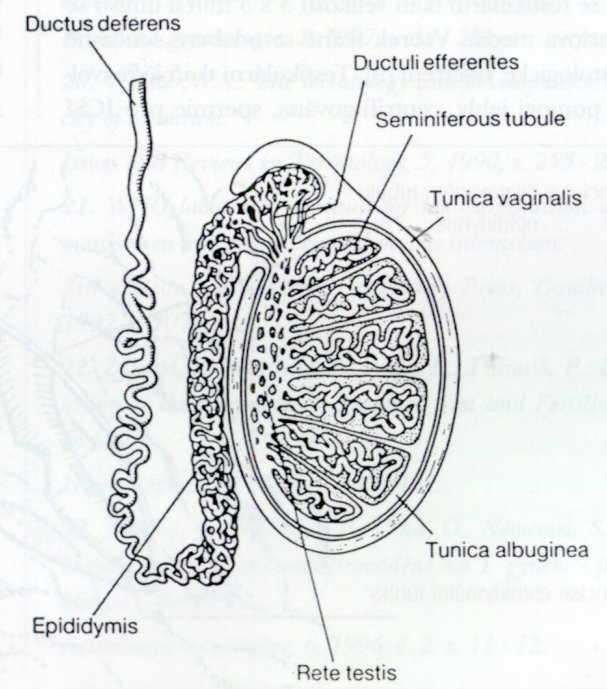 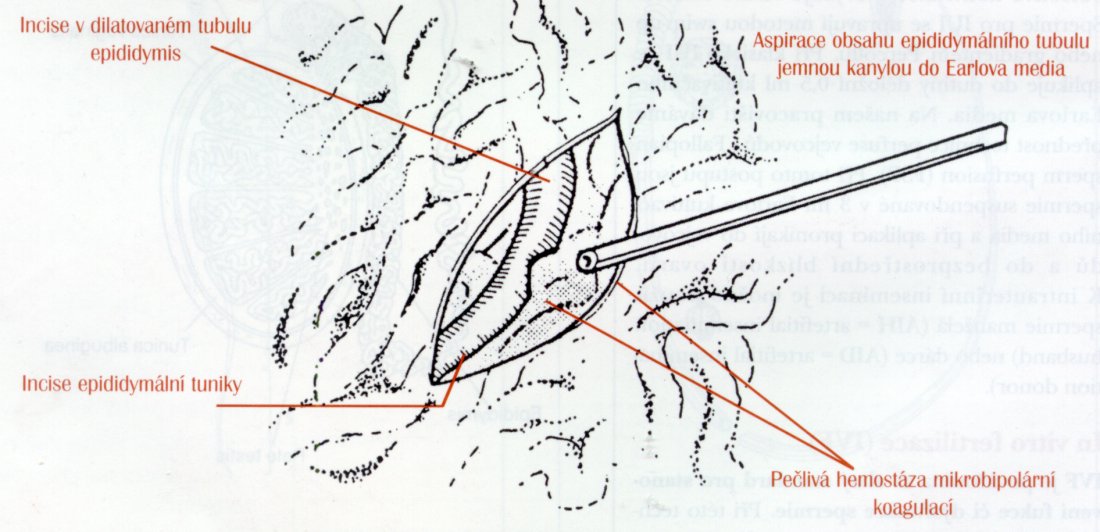 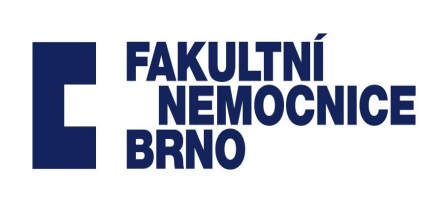 Infertility
Testicular sperm extraction – TESE
in case of no sperm was retrieved from MESA technique
It allows for extracting sperm cells (if they are present)        from the ducts of the germinal epithelium 
follows the previous MESA procedure
small incisions are made in the testicular sheets
a little of the testicular tissue is retrieved
MESA/TESE
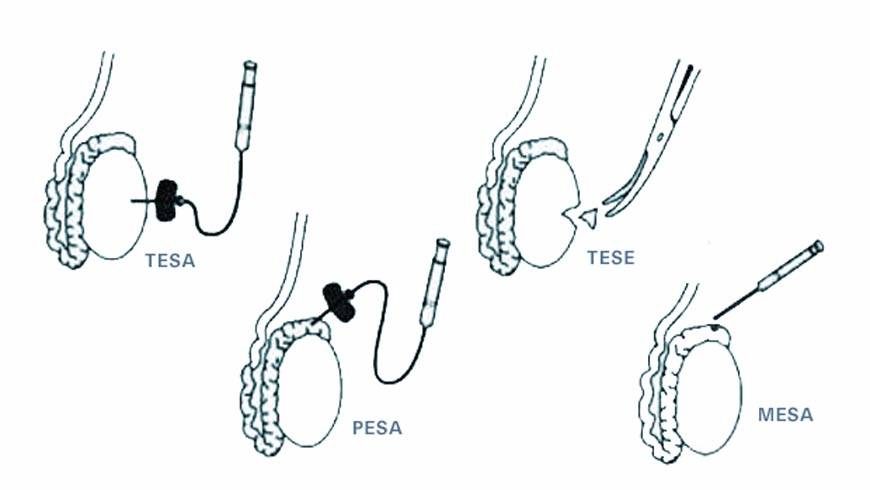 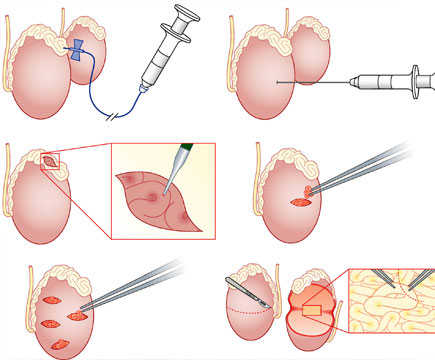 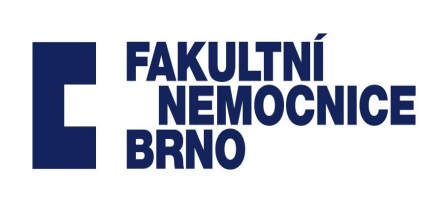 Infertility
In vitro fertilisation – advanced techniques
Intracytoplasmic sperm injection (ICSI)
direct injection of a single sperm into each oocyte
Preselected Intracytoplasmic sperm injection (PICSI)
transferring specially selected sperm 
Sperm exhibits positive binding to hyaluronan gel
Hyaluronan is an important component of oocyt layer
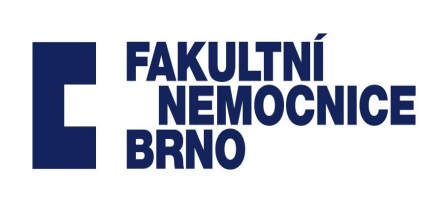 Infertility
In vitro fertilisation – advanced techniques
Magnetic activated cell sorting (MACS)
selecting damaged spermatozoas with higher number of fragmented DNA
Assisted Hatching (AH)
Embryo is surrounded by a hard layer of cell – zona pellucida
Creating small crack in the zona pelludica
AH help an embryo implant in the uterus
8-cell embryo after 72-hour-long cultivation
Zygote
Blastocyst
ICSI
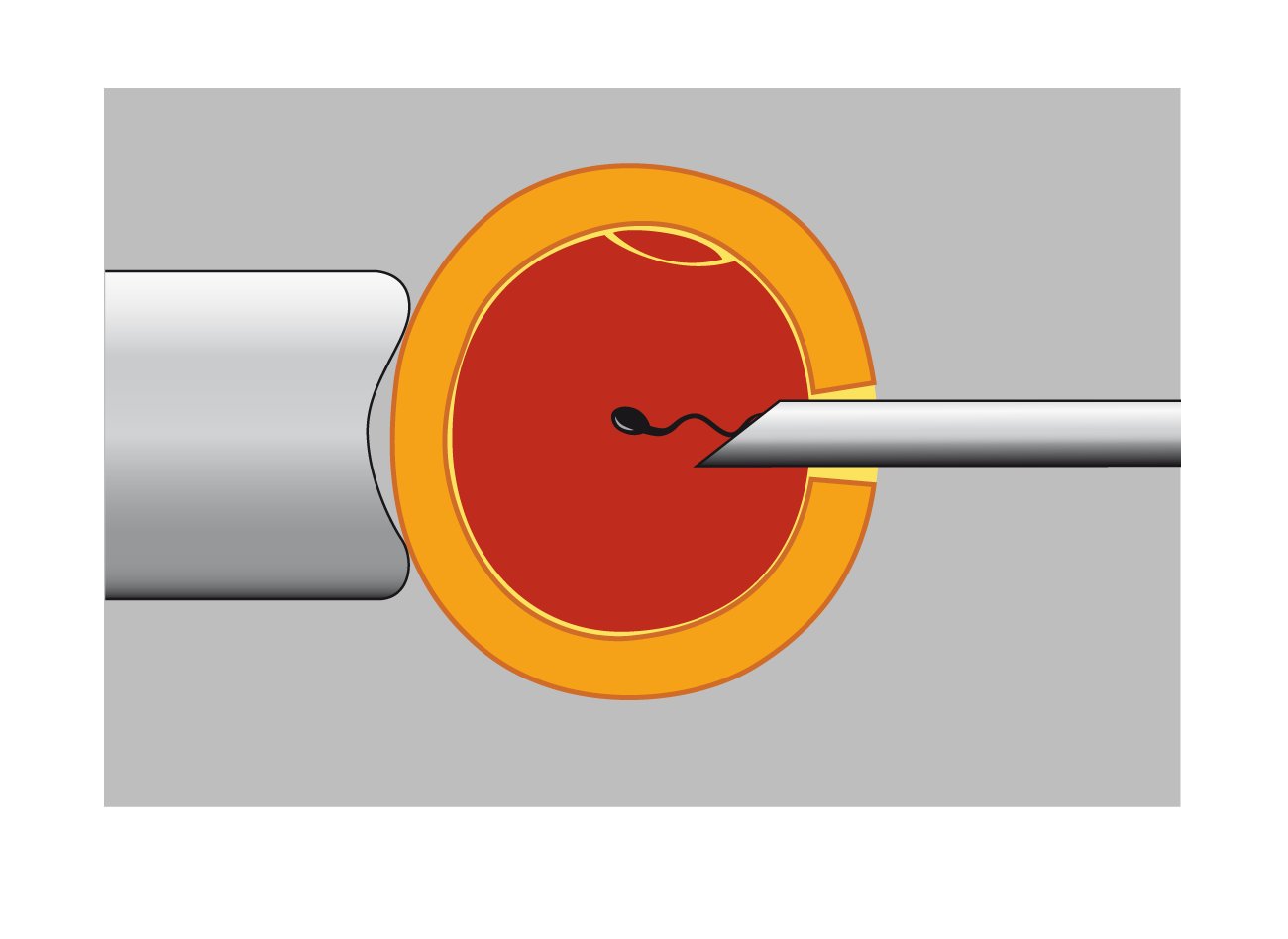 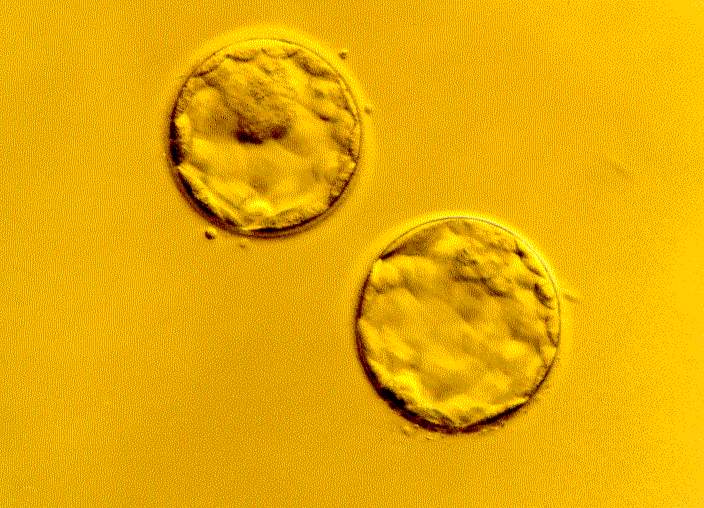 Micromanipulation pipettes
ICSI
Sperm selection – hyaluronan acid binding for PICSI
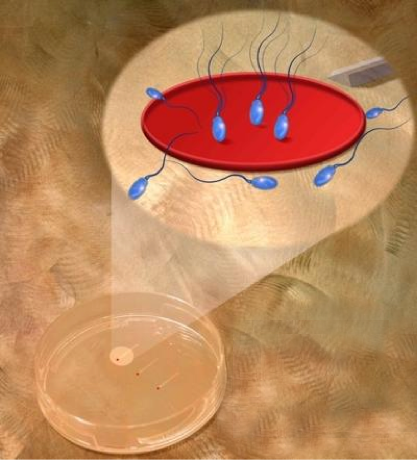 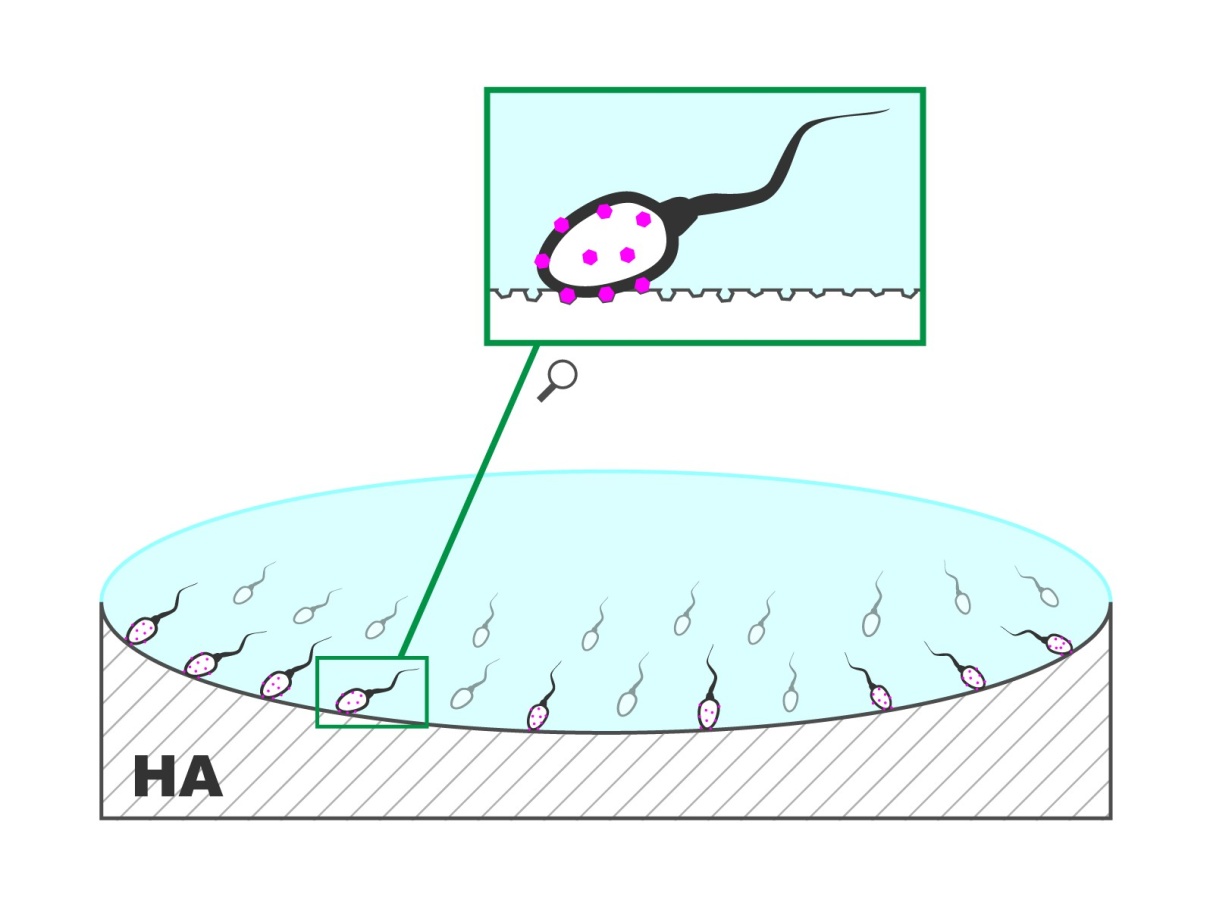 Assisted hatching (AH)
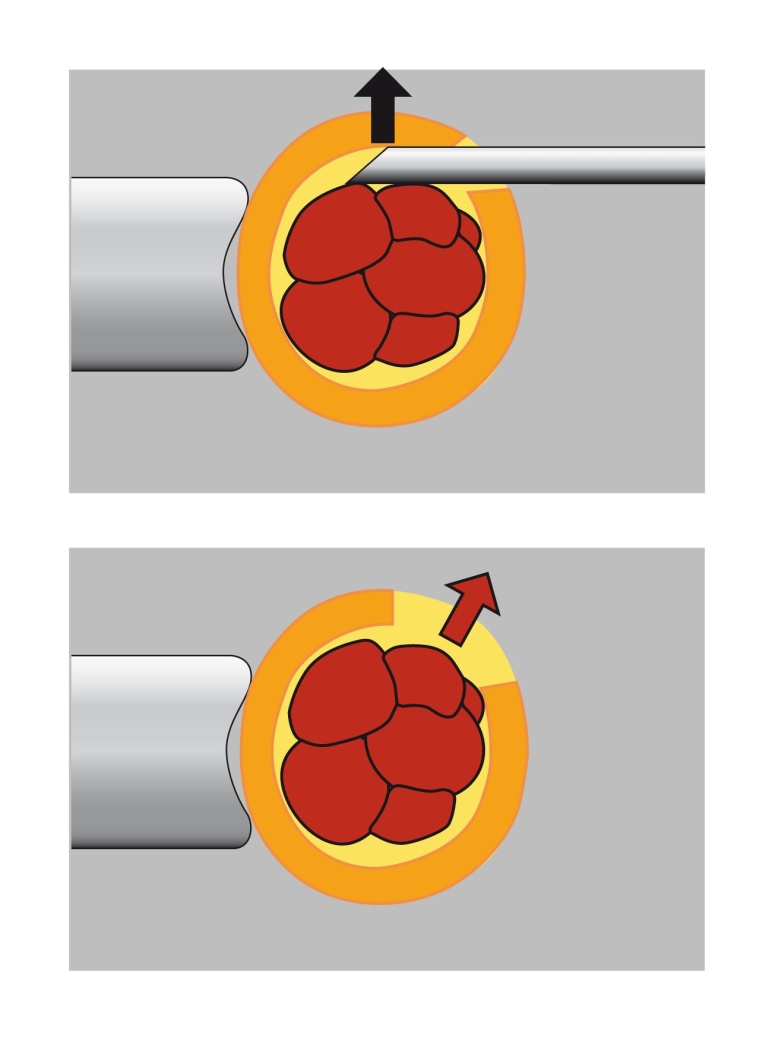 Pre-implantation diagnosis (PGD)
the genetic profiling of embryos prior to implantation 
sampling on single cell taken from developing embryo
usually takes place on the 5th day of the embryo’s development
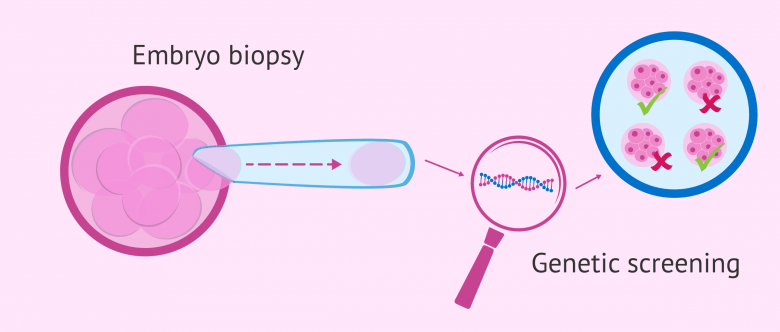 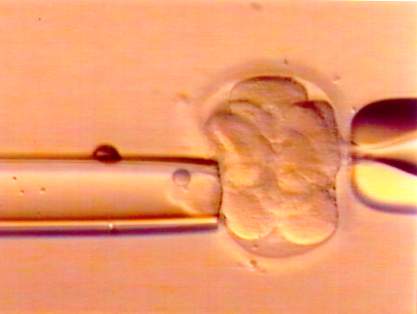 Cryoconservation (cryopreservation)
process of freezing and storing embryos
providing an additional chance for pregnancy
saving embryos before certain treatments
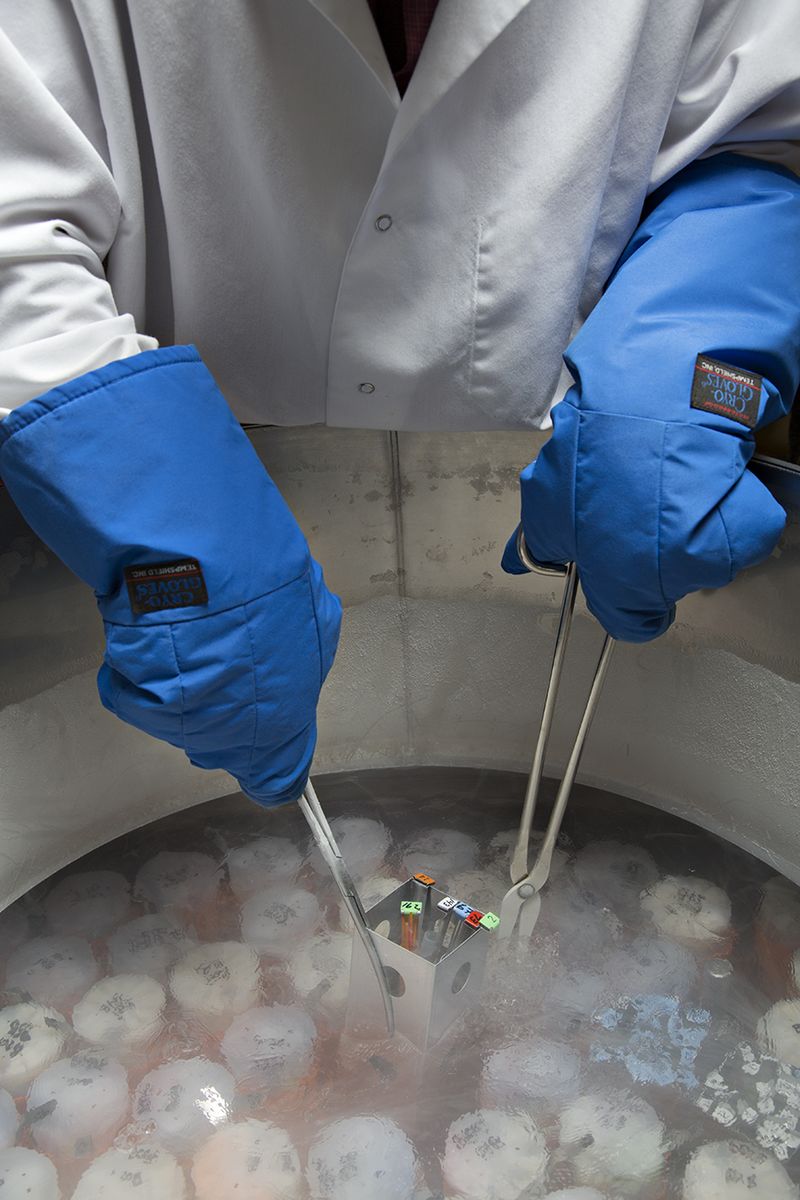 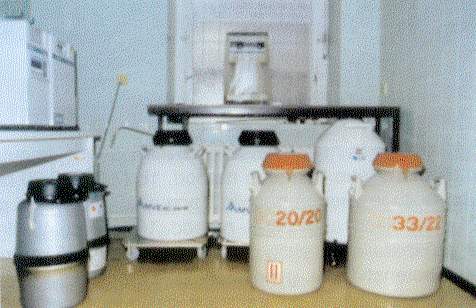 Donor conception
the eggs, sperm or embryos or both (double donation) from donors are used in order to conceive
can be used in IUI or IVF
donation is voluntary and anonymous
some donor characteristics may be known (skin hair and eye color) – try to find the best match
Surrogacy
arrangement, whereby a woman (the surrogate mother) agrees to bear a child for another person or person
indications: abnormal uterus, post hysterecromy, congenital malformation of uterus, history of multiple miscarriages, (same sex couple)
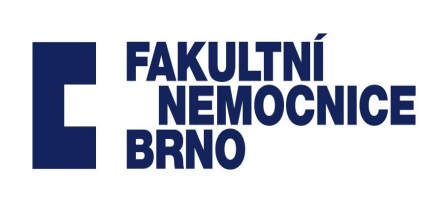 Infertility
Endometriosis
The presence of endometrial tissue in an abnormal anatomical location (out of uterus)
Endometrial tissue respond to menstrual cycle hormones, and bleed during the menstrual cycle
between 6 and 10 percent of women of reproductive age worldwide
Lot of theories of etiology (metaplastic, Sampson‘s retrograde menstruation theory, and many others)
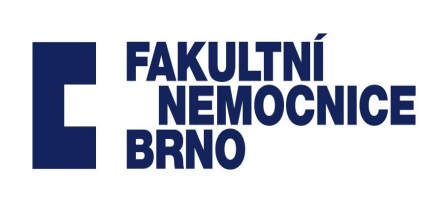 Infertility
Localisation of endometriosis
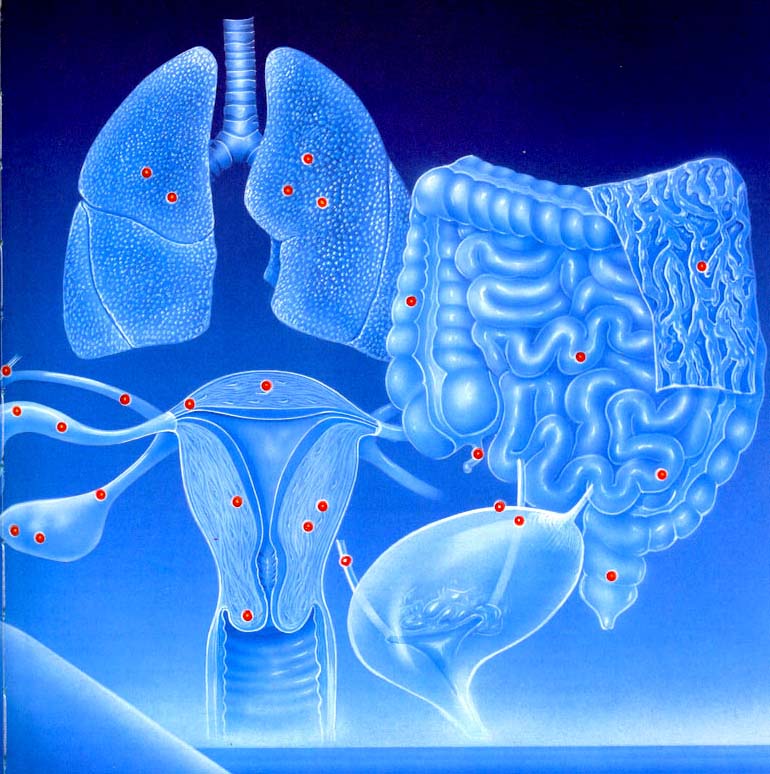 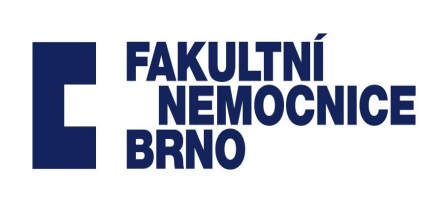 Infertility
Risk factors
White race
Early menarche
Late menopause
Nulliparity
Obesity
Short menstrual cycle
Family history
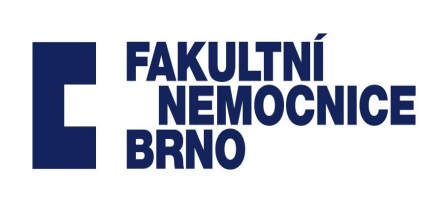 Infertility
Symptoms
20-25% of women are asymptomatic
Pelvic pain/chronic pelvic pain
Dysmenorrhea
Dyspareunia
Dysuria
Mittelschmerz – associated with ovulation
Infertility
diarrhoea/constipation
Irregular/heavy period.....
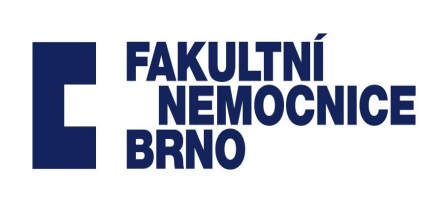 Infertility
Diagnosis
Ultrasound examination / expert US examination
DGL
MRI
Biopsy/histopathology
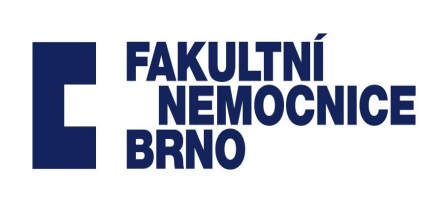 Infertility
Therapy
depends on: symptoms, age, fertility, stage, former therapy
Hormonal therapy: COC, Progesterone, GnRH modulators
NSAID
Surgery – excision/resection endometrial endometriomas
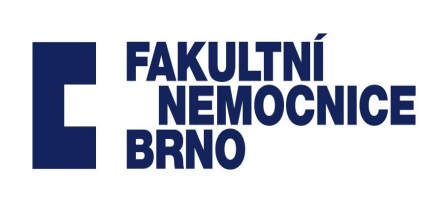 Infertility
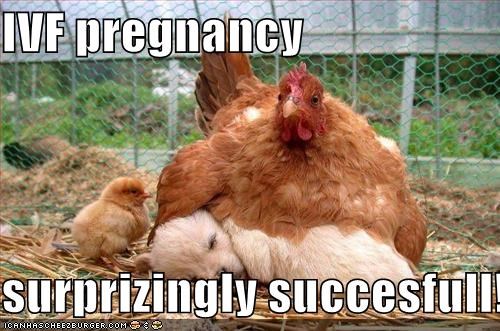 Thank you
for your 
attention
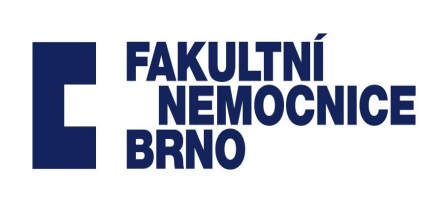 Pelvic infection and STDs
Questions
Normal sperm cell concentration is?
20 mil./ml
40 mil./ml
15 mil./ml.
35 mil./ml.

Ashenozoospermia means?
reduced concentration
reduced sperm motility
abnormal morphology
absence of spermatozoa (motile sperm)
complete lack of semen
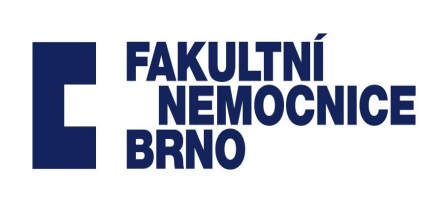 Pelvic infection and STDs
Questions
Normal sperm cell concentration is?
20 mil./ml
40 mil./ml
15 mil./ml.
35 mil./ml.

Ashenozoospermia means?
reduced concentration
reduced sperm motility
abnormal morphology
absence of spermatozoa (motile sperm)
complete lack of semen
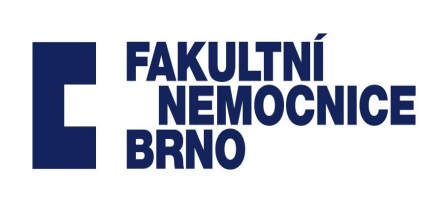 Pelvic infection and STDs
Questions
Normal sperm cell concentration is?
20 mil./ml
40 mil./ml
15 mil./ml.
35 mil./ml.

Ashenozoospermia means?
reduced concentration (Oligozoospermia)
reduced sperm motility
abnormal morphology (Teratozoospermia)
absence of spermatozoa (motile sperm) (Azoospermia)
complete lack of semen (Aspermia)
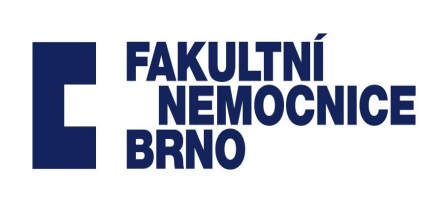 Pelvic infection and STDs
Questions
Which of the following does not belong to assisted reproduction methods?
Ovulation stimulation
In-vitro fertilisation
Surrogacy
Vasectomy

Infertility is ?
Failure to achieve a pregnancy after two years of regular unprotected intercourse
Failure to achieve a pregnancy after 6 months of regular unprotected intercourse
Failure to achieve a pregnancy after 9 months unprotected intercourse
Failure to achieve a pregnancy after one year of regular unprotected intercourse
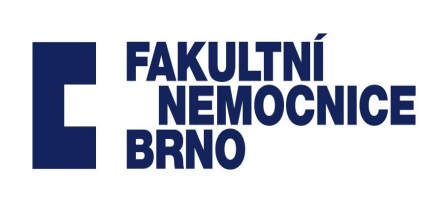 Pelvic infection and STDs
Questions
Which of the following does not belong to assisted reproduction methods?
Ovulation stimulation
In-vitro fertilisation
Surrogacy
Vasectomy

Infertility is ?
Failure to achieve a pregnancy after two years of regular unprotected intercourse
Failure to achieve a pregnancy after 6 months of regular unprotected intercourse
Failure to achieve a pregnancy after 9 months unprotected intercourse
Failure to achieve a pregnancy after one year of regular unprotected intercourse
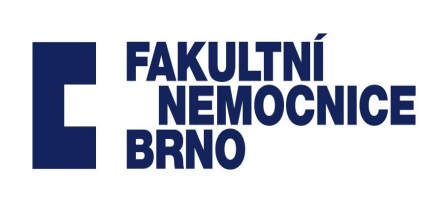 Pelvic infection and STDs
Questions
Which of the following does not belong to assisted reproduction methods?
Ovulation stimulation
In-vitro fertilisation
Surrogacy
Vasectomy

Infertility is ?
Failure to achieve a pregnancy after two years of regular unprotected intercourse
Failure to achieve a pregnancy after 6 months of regular unprotected intercourse
Failure to achieve a pregnancy after 9 months unprotected intercourse
Failure to achieve a pregnancy after one year of regular unprotected intercourse
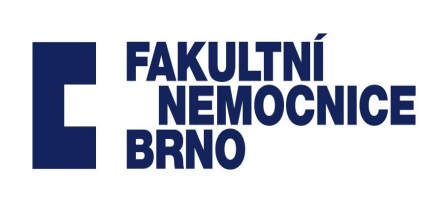 Pelvic infection and STDs
Questions
Which of the following does not belong to infertility diagnostic methods?
Anti-Műllerian Hormon (AMH)
SONO-Hysterosalpingography
Curettage
Diagnostic laparoscopy

MESA is indicated for sperm retrieval in case of?
failure of TESA method
occlusion between epididymis and urethra
oligospermia
Occlusion between ovarium and uterus
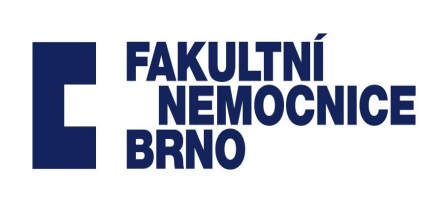 Pelvic infection and STDs
Questions
Which of the following does not belong to infertility diagnostic methods?
Anti-Műllerian Hormon (AMH)
SONO-Hysterosalpingography
Curettage
Diagnostic laparoscopy

MESA is indicated for sperm retrieval in case of?
failure of TESA method
occlusion between epididymis and urethra
oligospermia
Occlusion between ovarium and uterus
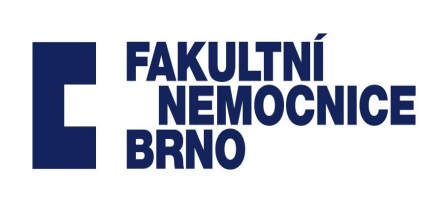 Pelvic infection and STDs
Questions
Which of the following does not belong to infertility diagnostic methods?
Anti-Műllerian Hormon (AMH)
SONO-Hysterosalpingography
Curettage
Diagnostic laparoscopy

MESA is indicated for sperm retrieval in case of?
failure of TESA method
occlusion between epididymis and urethra
oligospermia
Occlusion between ovarium and uterus
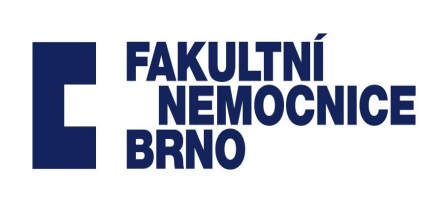 Pelvic infection and STDs
Questions
Which is the most common symptom of endometriosis?
missed periods
rapid weight loss
chronic pelvic pain
vomiting

Which of the following is not a risk factor for Endometriosis?
long menstrual cycle
nulliparity
late menopause
early menarche
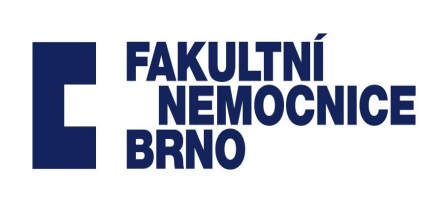 Pelvic infection and STDs
Questions
Which is the most common symptom of endometriosis?
missed periods
rapid weight loss
chronic pelvic pain
vomiting

Which of the following is not a risk factor for Endometriosis?
long menstrual cycle
nulliparity
late menopause
early menarche
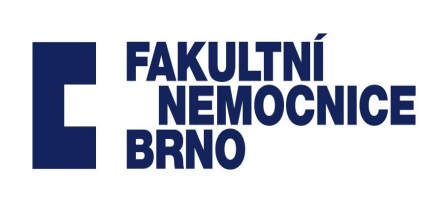 Pelvic infection and STDs
Questions
Which is the most common symptom of endometriosis?
missed periods
rapid weight loss
chronic pelvic pain
vomiting

Which of the following is not a risk factor for Endometriosis?
long menstrual cycle
nulliparity
late menopause
early menarche